CeC PoP Experiment
November 30, 2021
Start of the Electron Beam Operation
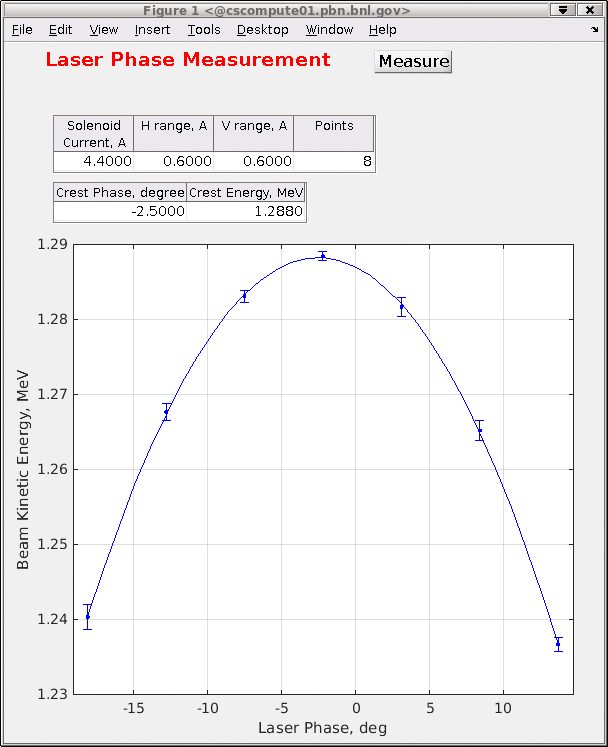 Cathode was inserted on November 24 and operation with electron beam will started. Gun reached full voltage from the first attempt.
We have propagated beam to all three dumps without problems
All IR detectors are alive and see signal from the test source.
With feedback on, the average energy drift is within 10-4
We still have energy jumps from bunch to bunch on the order of 10-3, we also see 20% modulation of the beam charge
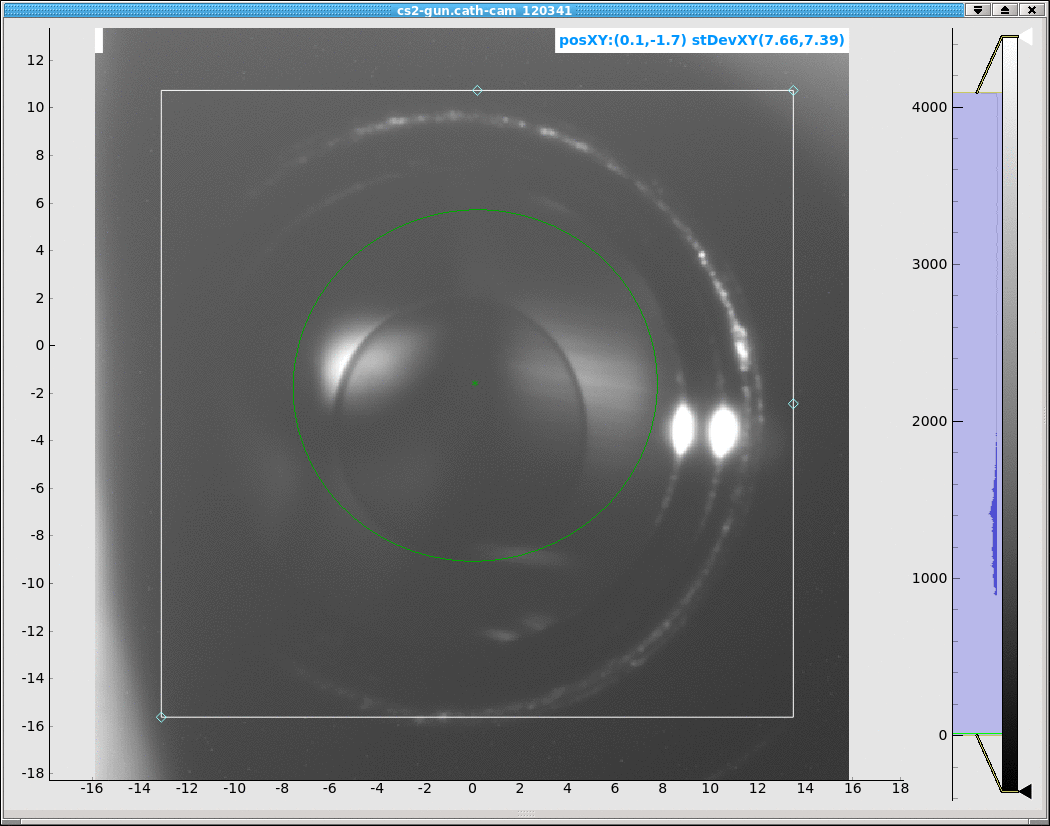 IR Detector Signal from the Beam
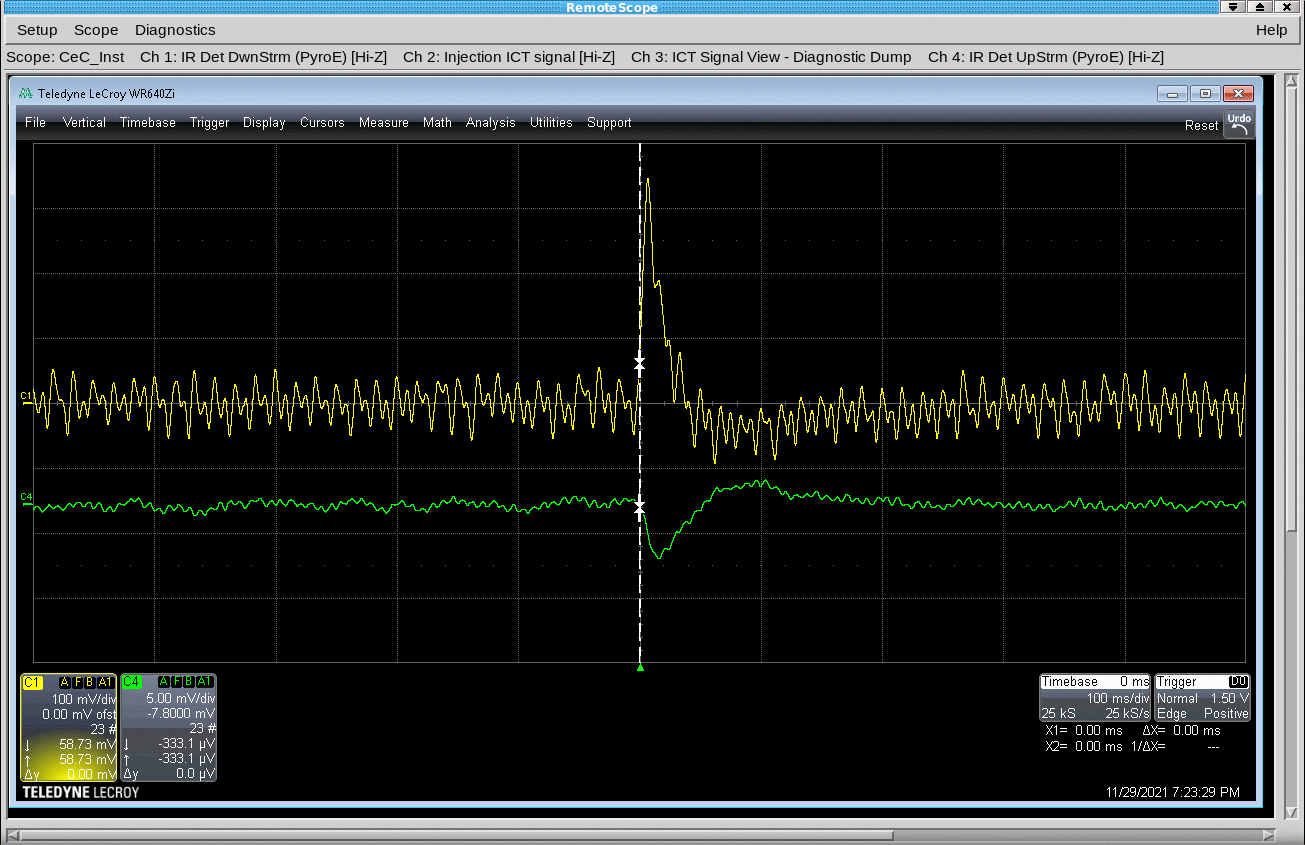 Yellow trace is from downstream pyroelectric detector, green is from upstream pyro.

We have not observed signal from Golay cell and bolometer – possible alignment issue to be investigated.